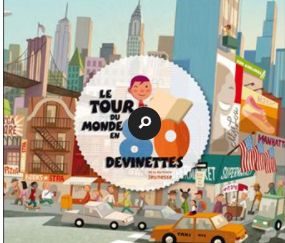 Nom de la ville choisie: ……………………………………………..
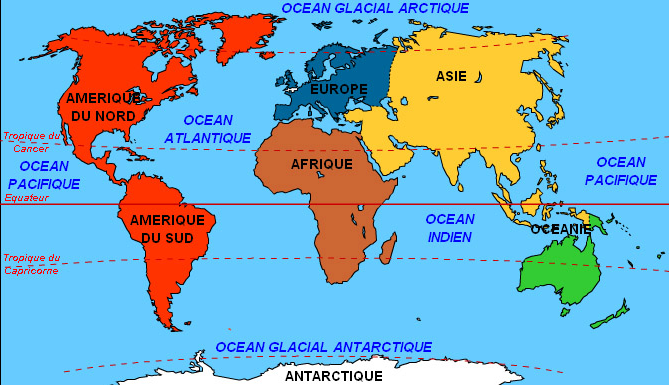 Note ta devinette préférée ainsi que sa réponse :

…………………………………………………………………………………………………………….
……………………………………………………………………………………………………………
.……………………………………………………………………………………………………………
…………………………………………………………………………………………………………….
…………………………………………………………………………………………………………….
Note sa réponse :  
….…….………………………………………………………………………………………………….
…………………………………………………………………………………………………………….
…………………………………………………………………………………………………………….